Ceacht 1: Fáilte
An Ghaeilge sa Bhaile
Fáilte!

Cad atá ag teastáil?
Tús maith
leath na hOibre!
Ceacht 1
Fáilte
Beannachtaí
Na Consain
Dathanna
Ar Scoil
Amhrán
Ag fágáil slán
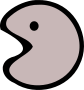 Dia ‘s Muire duit !
Dia duit!
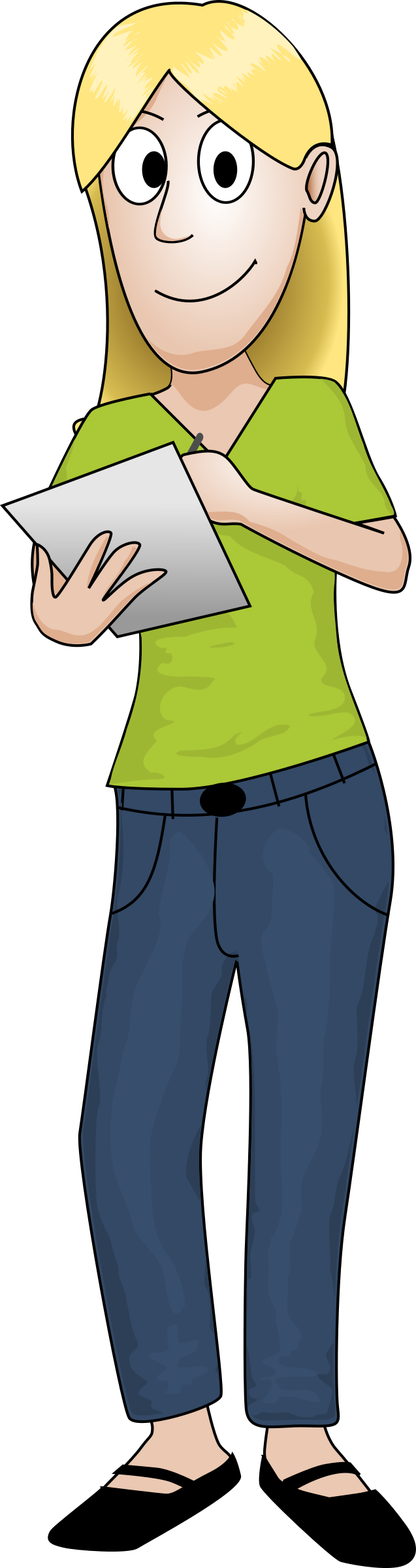 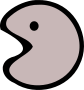 Áine is ainm dom!
Cad is ainm duit?
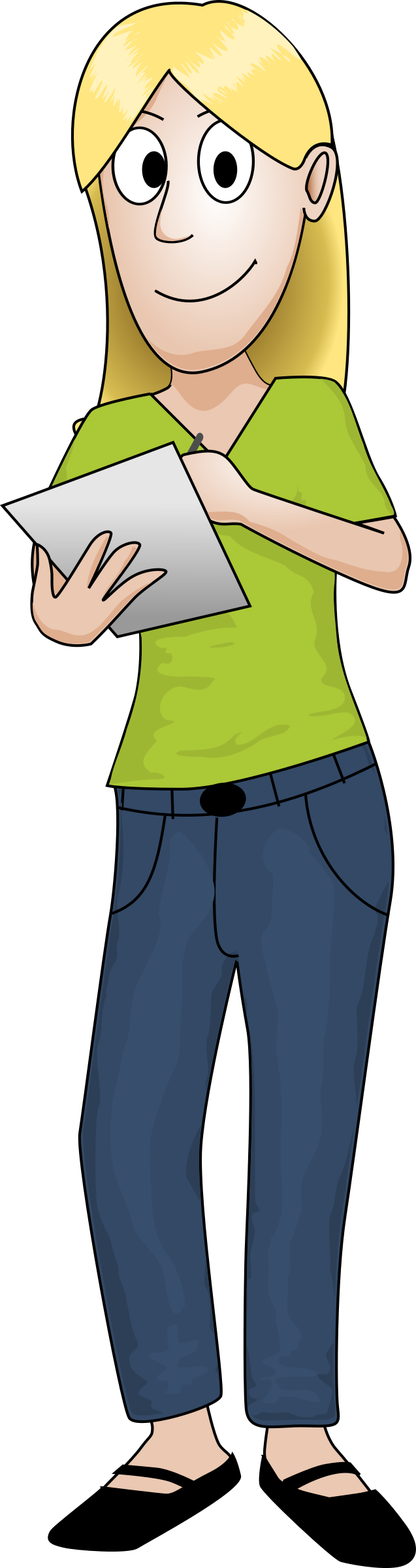 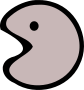 Tá sé go deas bualadh leatsa freisin!
Tá sé go deas bualadh leat!
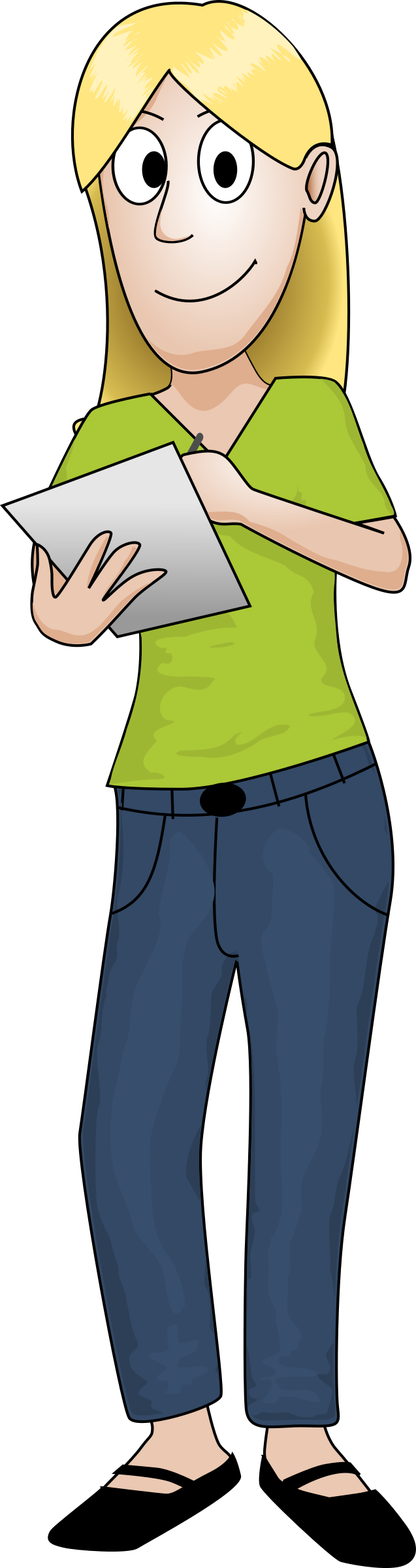 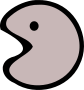 Dia ‘s Muire duit !
Dia duit!
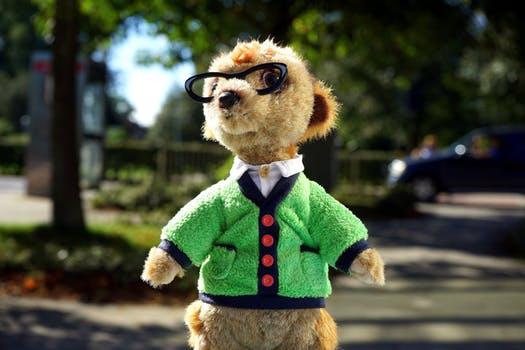 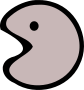 Éanna is ainm dom!
Cad is ainm duit?
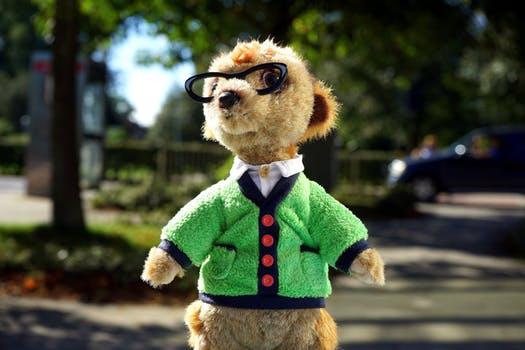 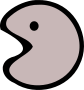 Tá sé go deas bualadh leatsa freisin!
Tá sé go deas
 bualadh leat!
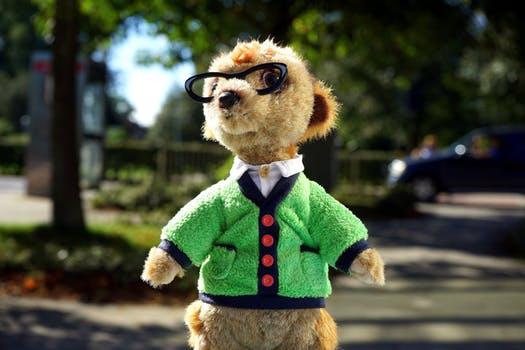 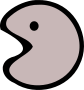 Dia ‘s Muire duit!
Dia daoibh!
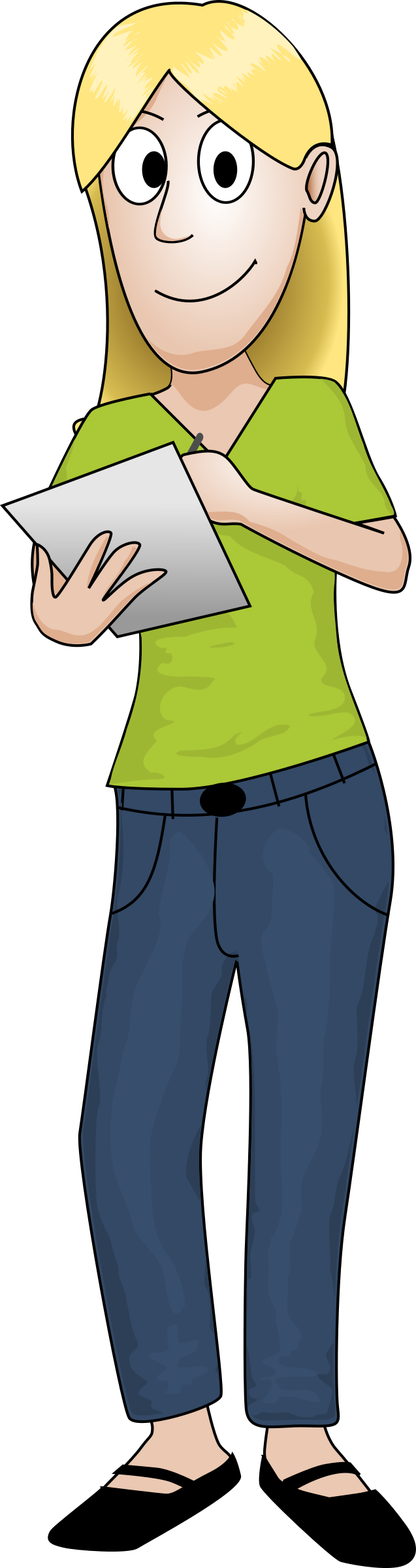 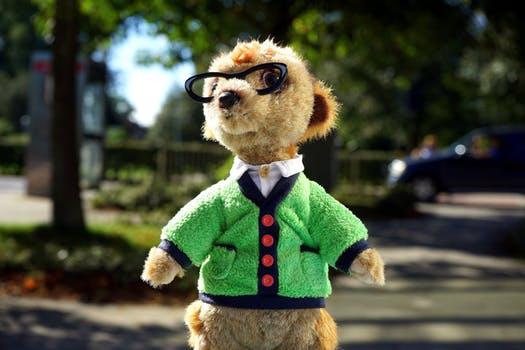 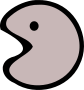 Agus Áine is ainm domsa!
Cad is ainm daoibh?
Éanna is ainm dom!
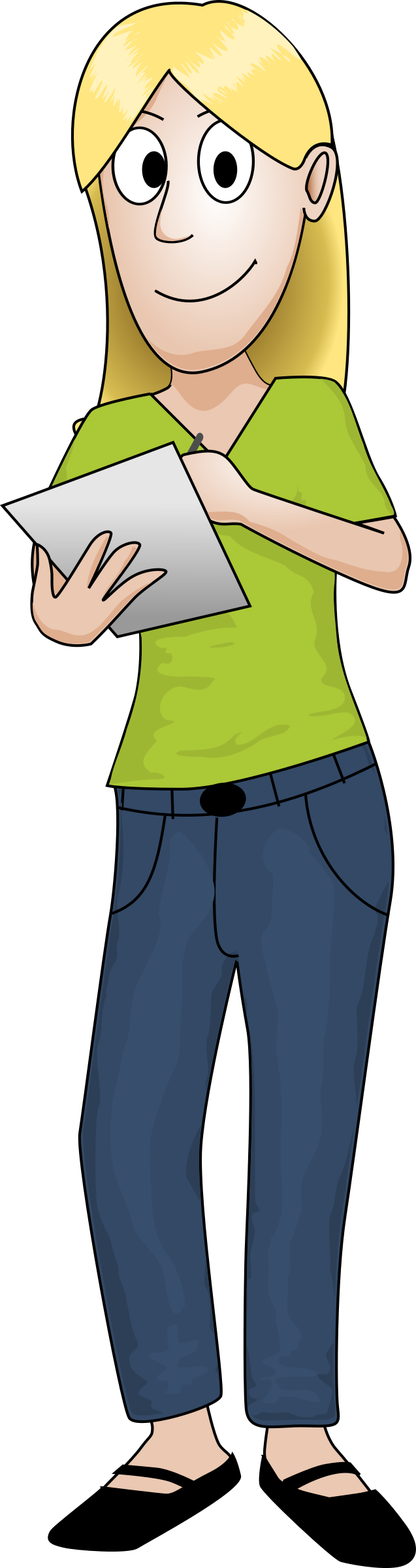 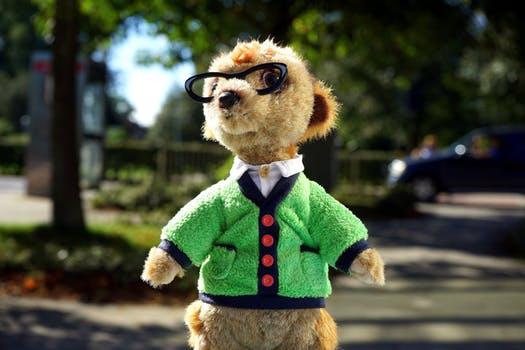 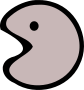 Tá sé go deas bualadh leatsa freisin a Niamh!
Tá sé go deas
 bualadh libh!
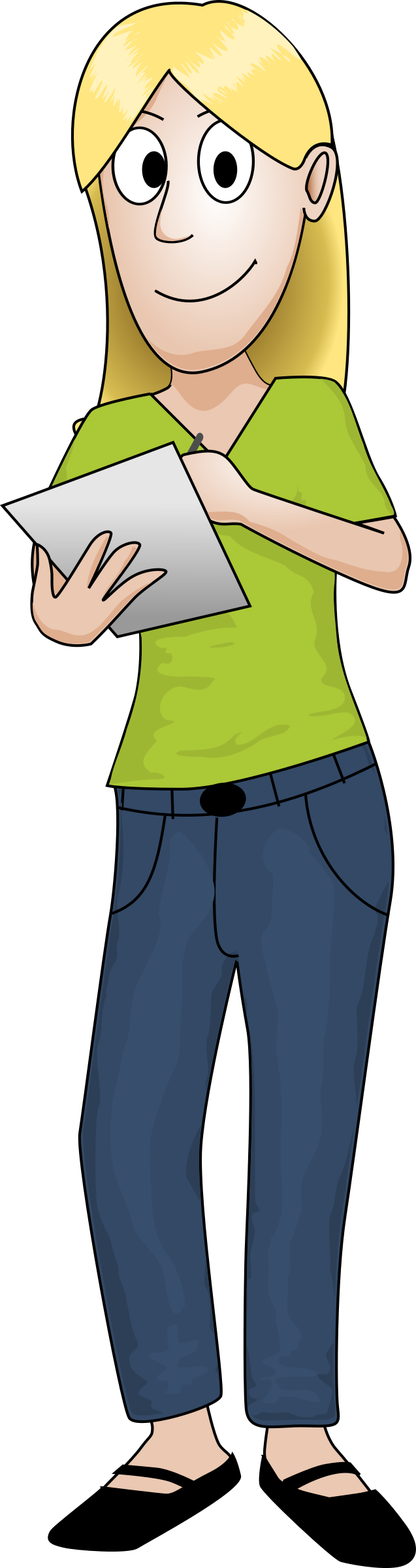 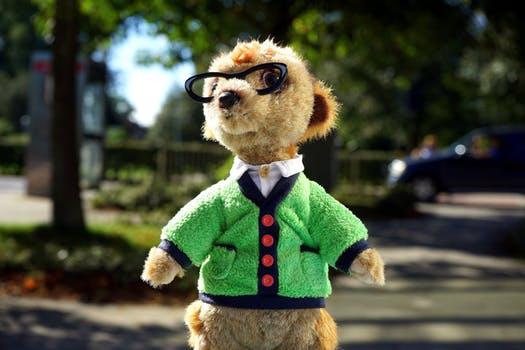 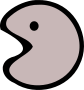 Dia ‘s Muire duit !
Dia duit!
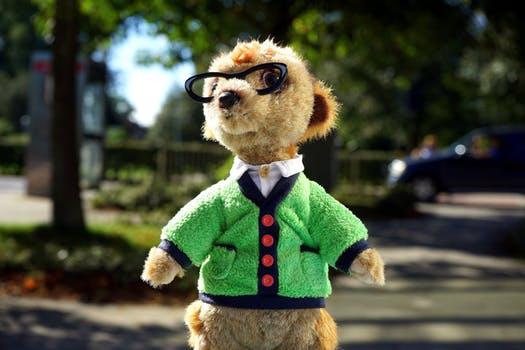 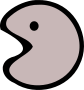 Éanna is ainm dom!
Cad is ainm duit?
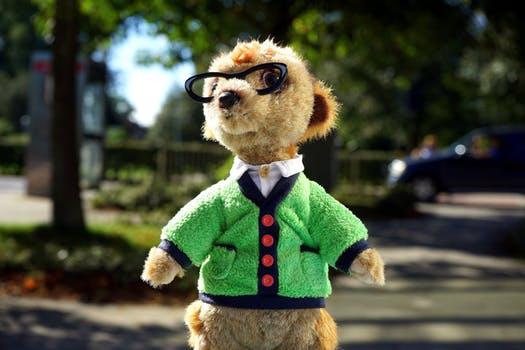 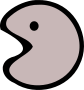 Tá sé go deas bualadh leatsa freisin!
Tá sé go deas
 bualadh  leat!
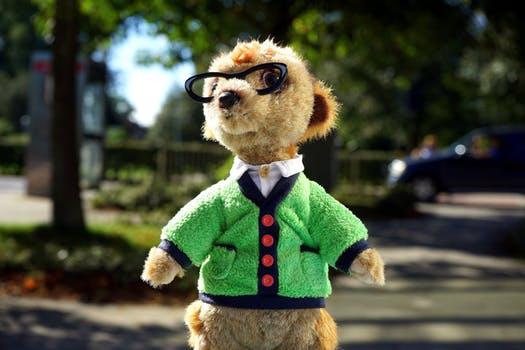 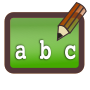 Gníomhaíocht 1

Múinteoir Niamh: Dia duit!
Tusa: 

MN: Cad is ainm duit?
Tusa: 

MN: Tá sé go deas bualadh leat!
Tusa:
Insert 90 secon stopwatch here ;lease
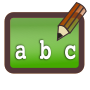 Múinteoir Niamh: Dia duit!
Tusa: Dia ‘s Muire duit!

MN: Cad is ainm duit?
Tusa: ………………… is ainm dom.

MN: Tá sé go deas bualadh leat!
Tusa: Tá sé go deas bualadh leatsa freisin!
Aibítir na Gaeilge

Na Consain

B - C - D - F - G - H - L - M - N - P - R - S - T - Z
Bord (1)
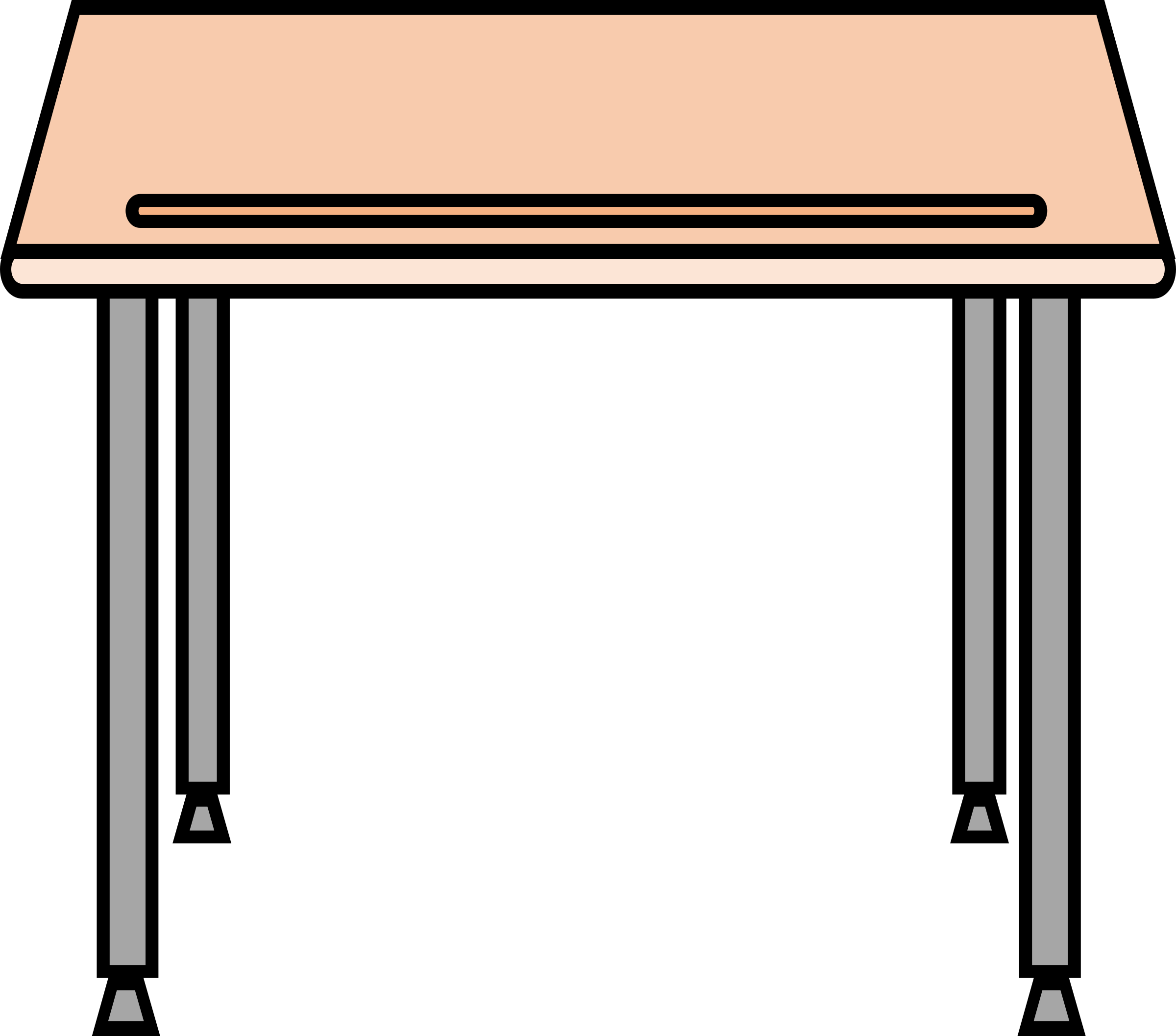 Cathaoir (1)
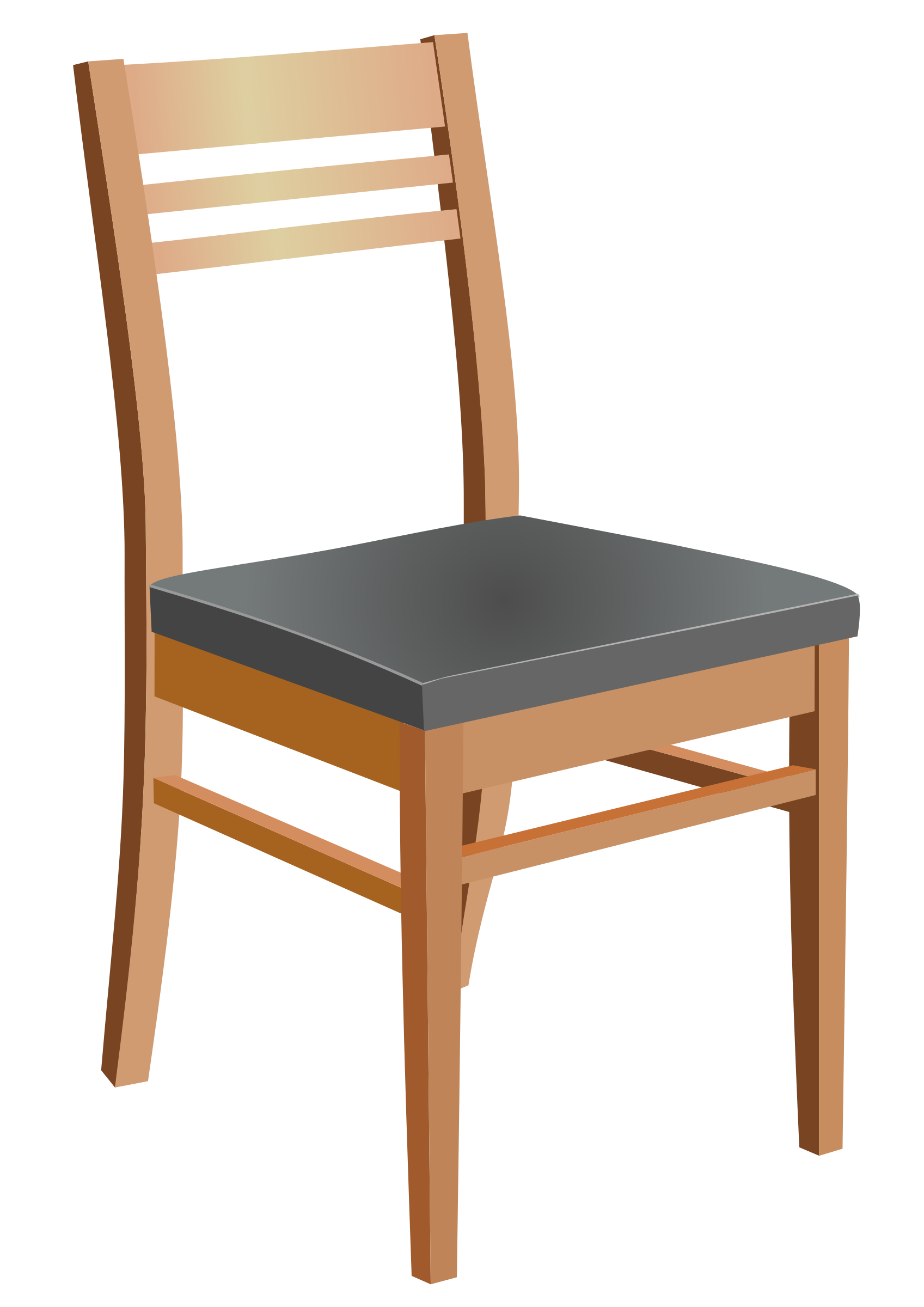 Doras (1)
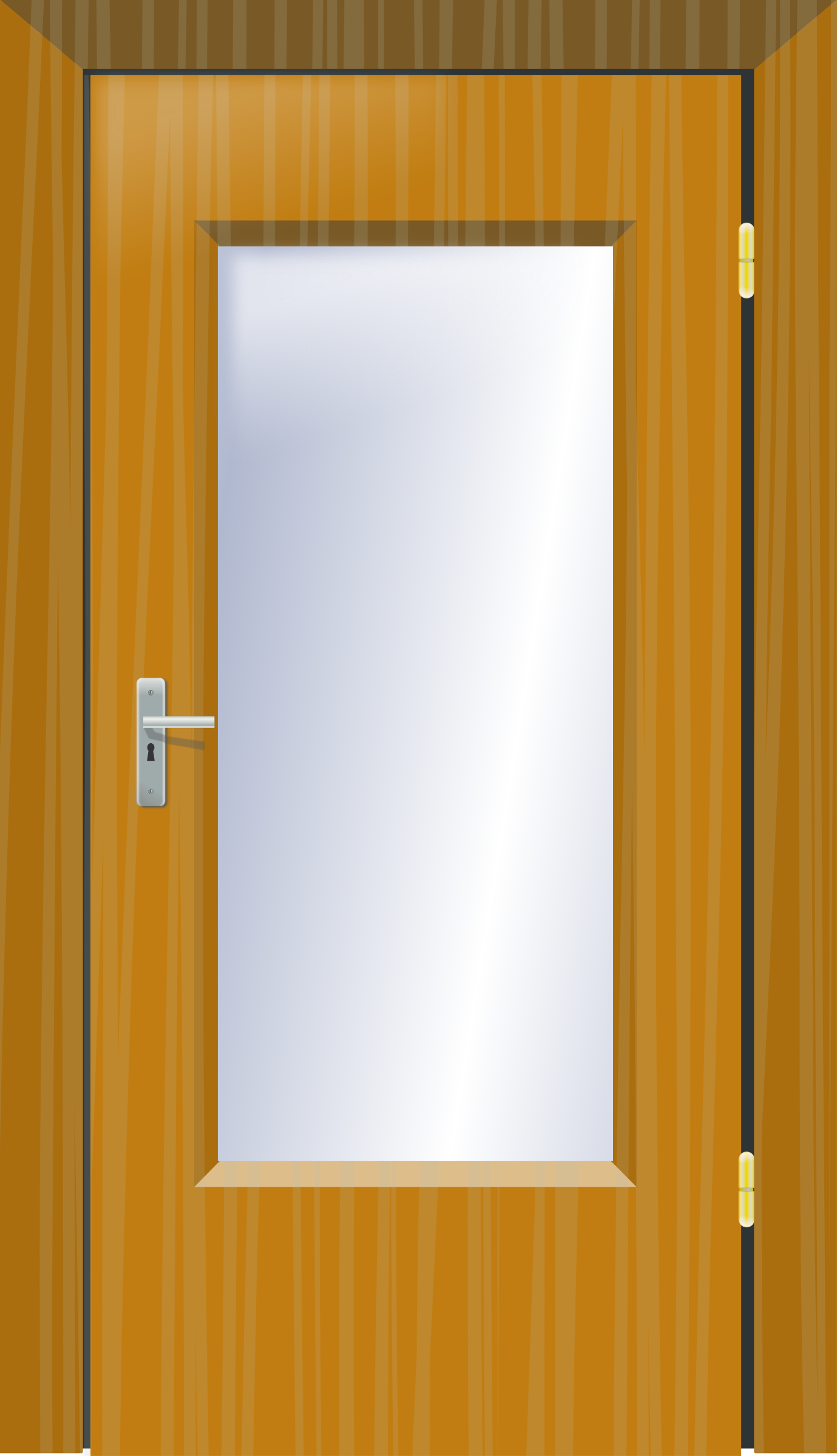 Fuinneog (1)
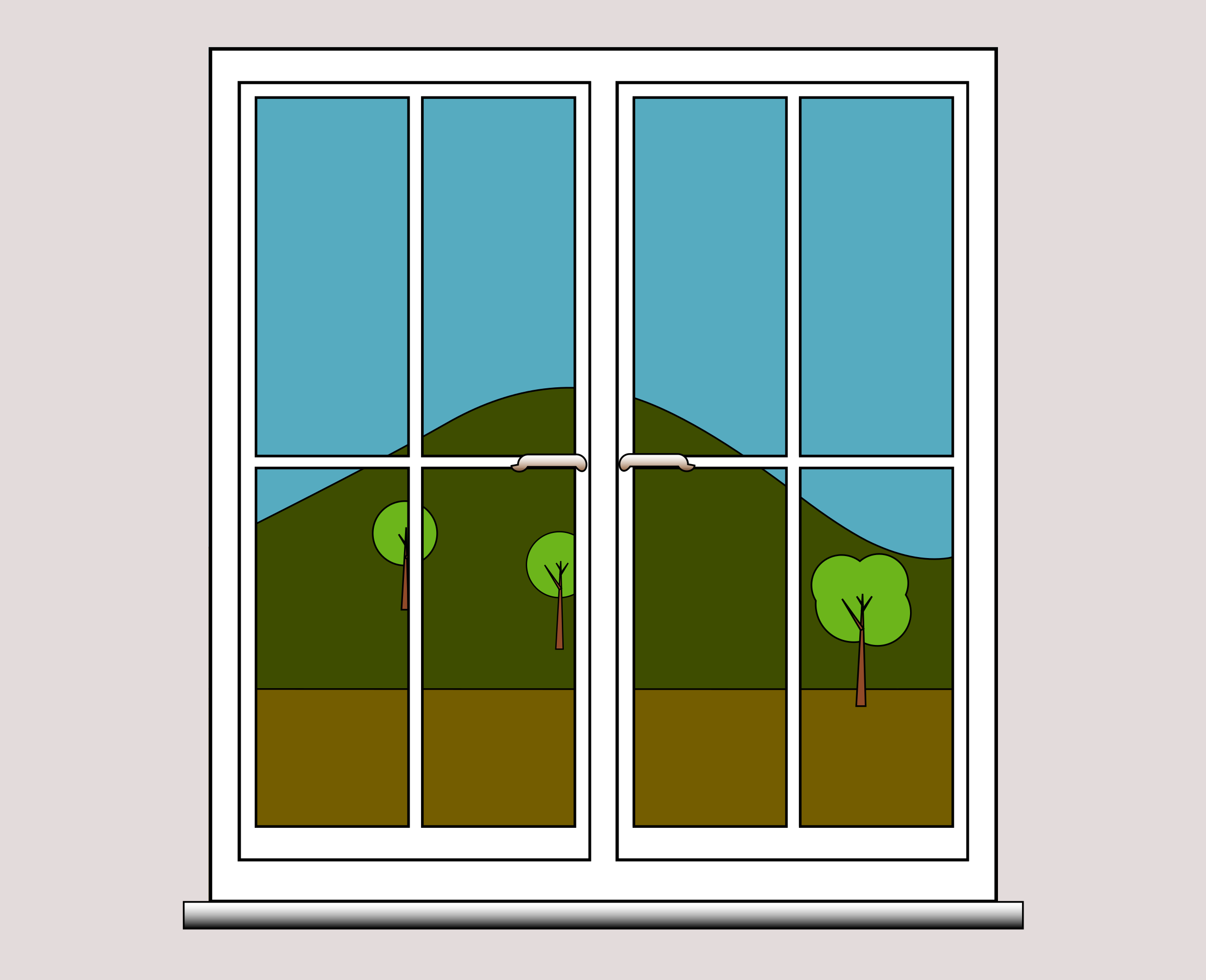 Gúna (1)
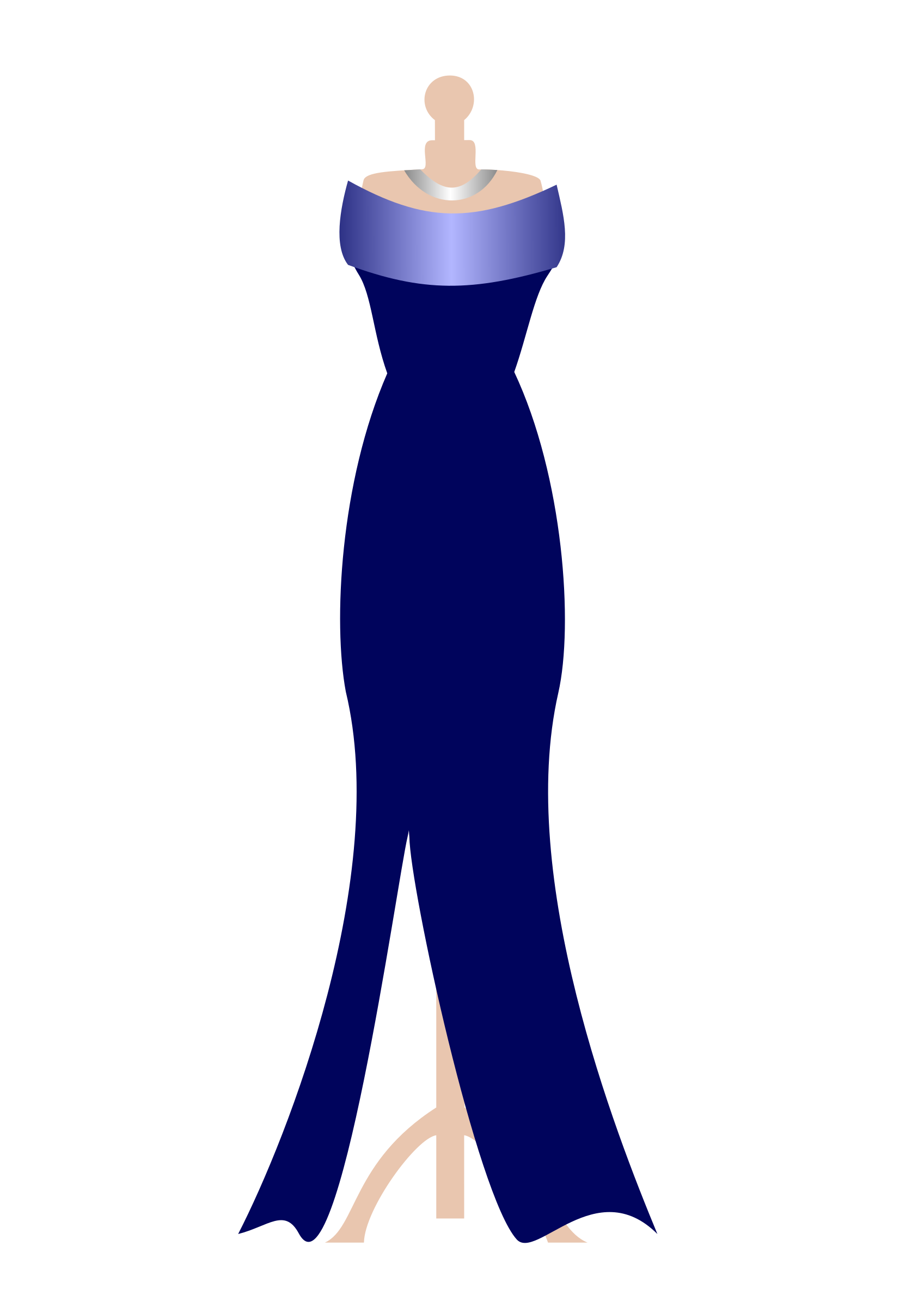 Hata (1)
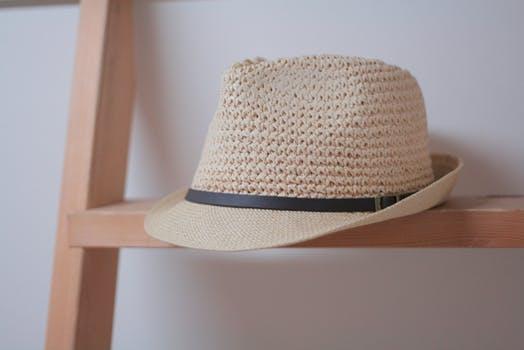 Leabhar (1)
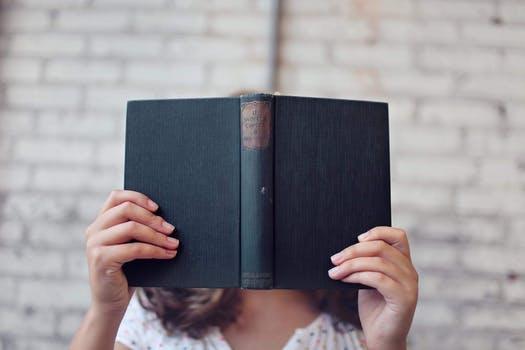 Mála Scoile (1)
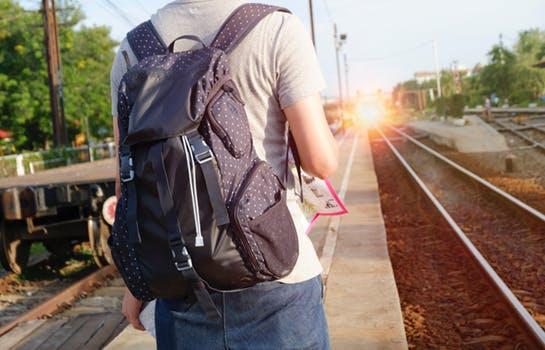 Nead (1)
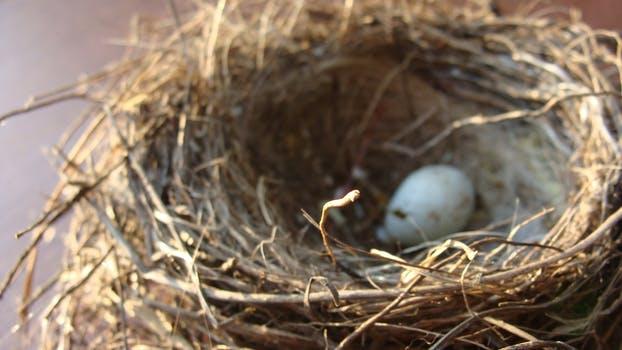 Peann (1)
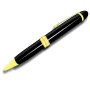 Ríomhaire (1)
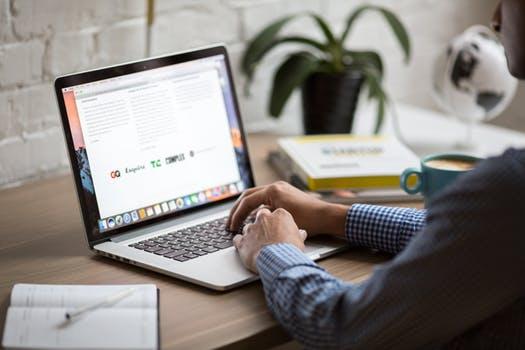 Scoil (1)
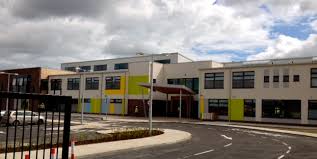 Teach (1)
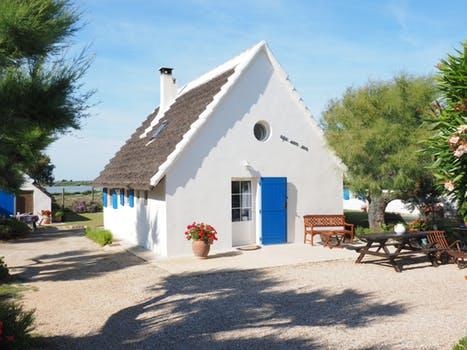 Zú (1)
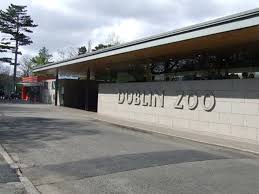 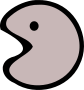 Bord (1)
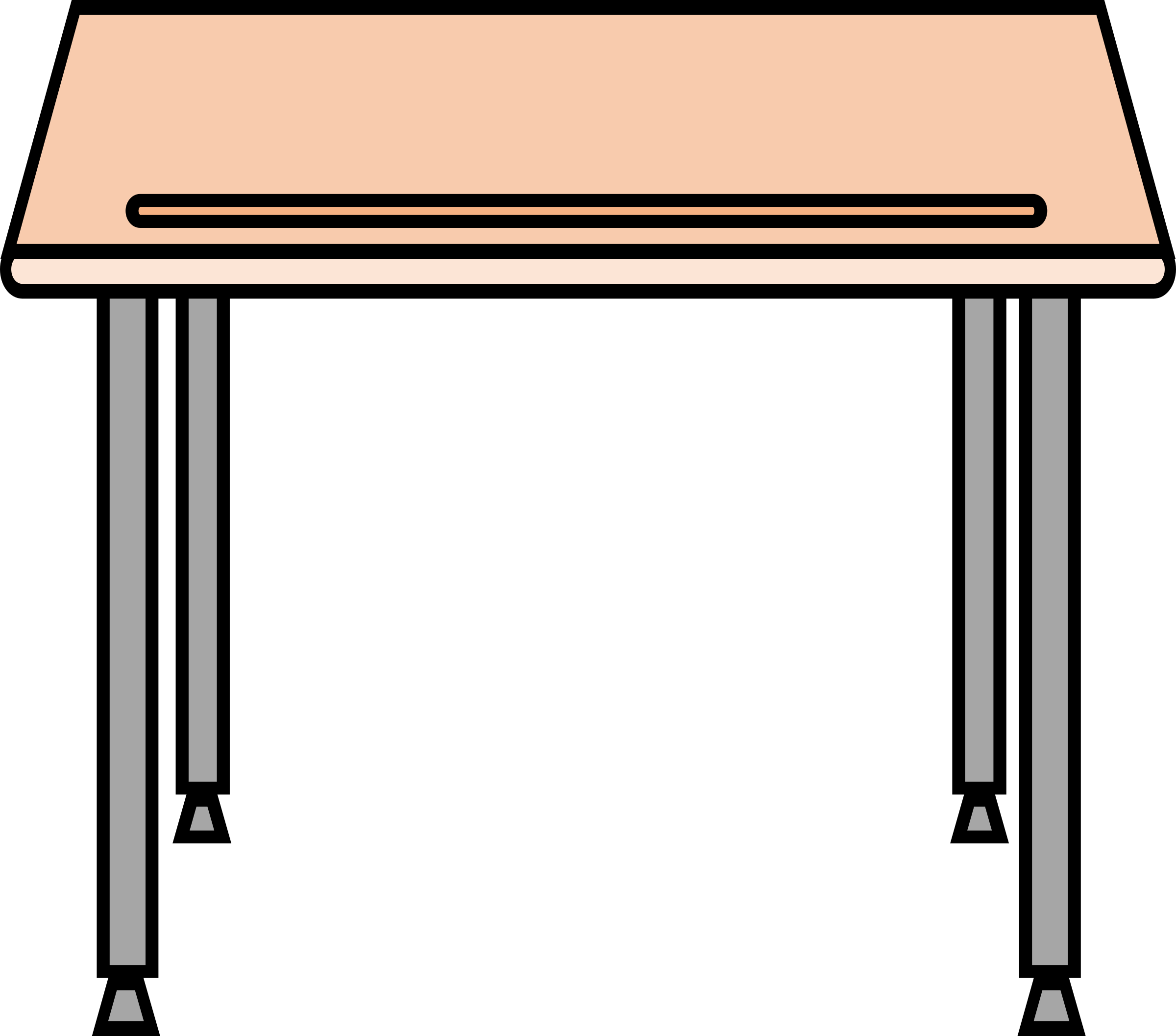 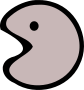 Cathaoir (1)
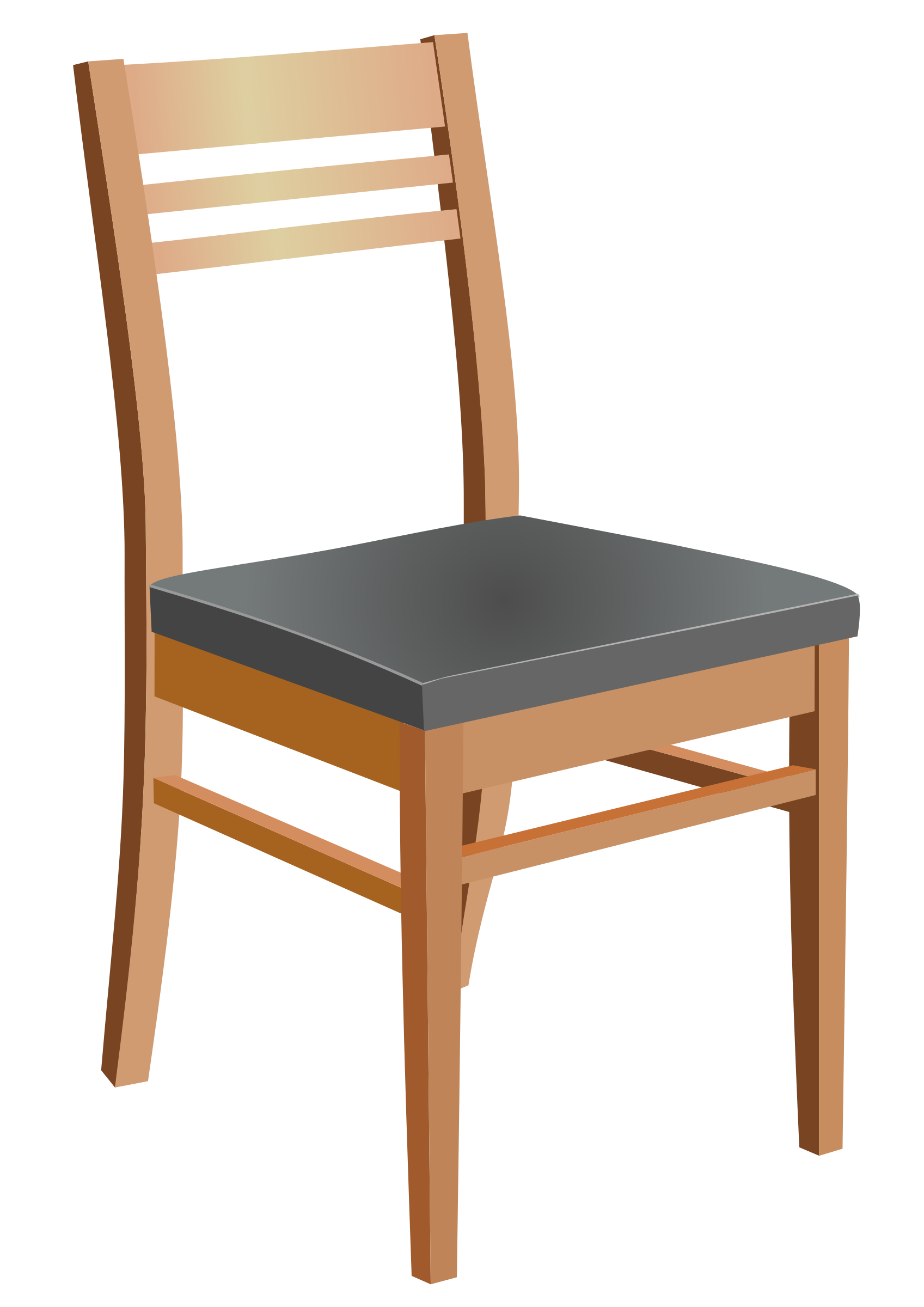 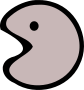 Doras (1)
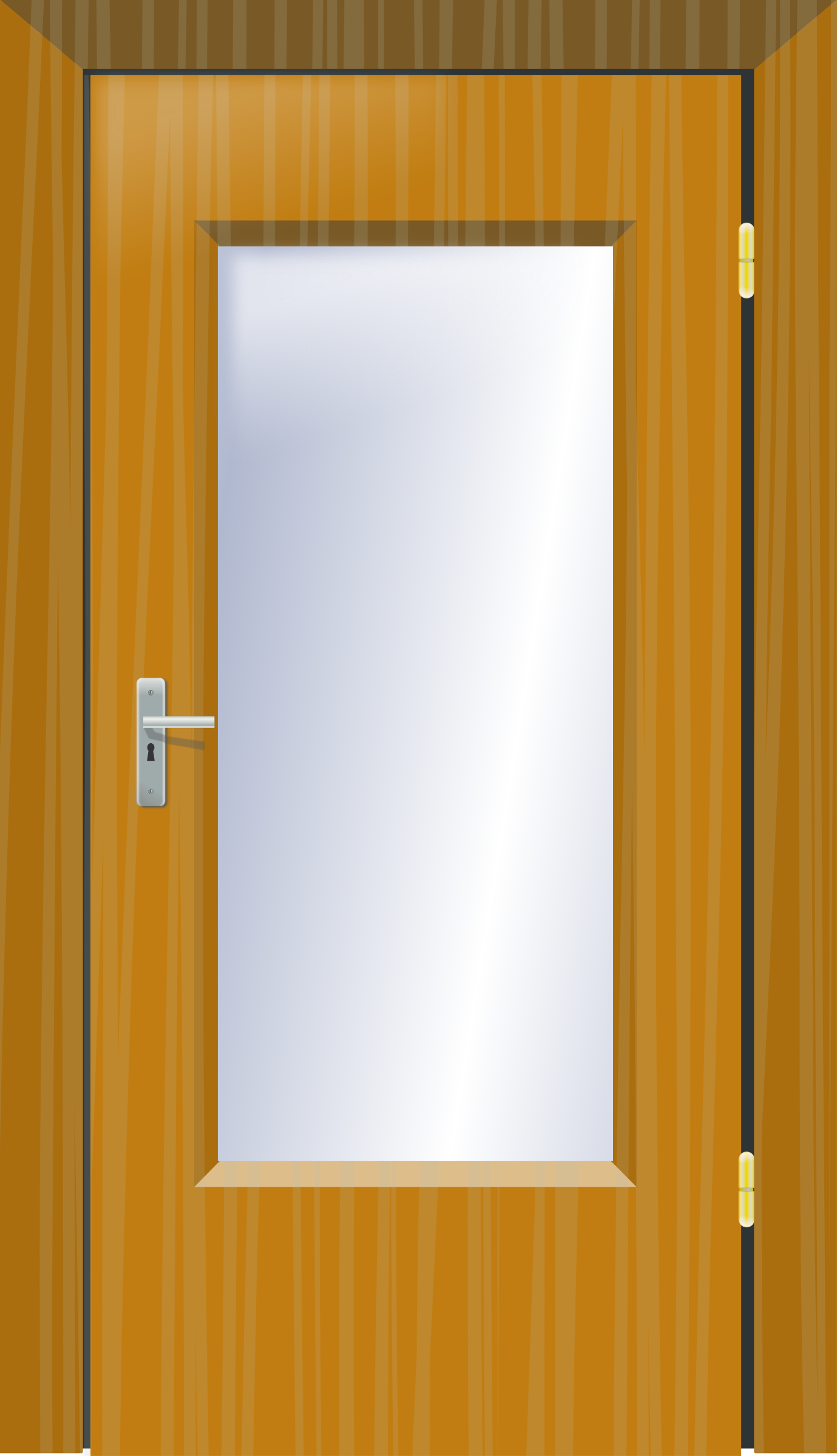 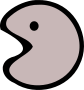 Fuinneog (1)
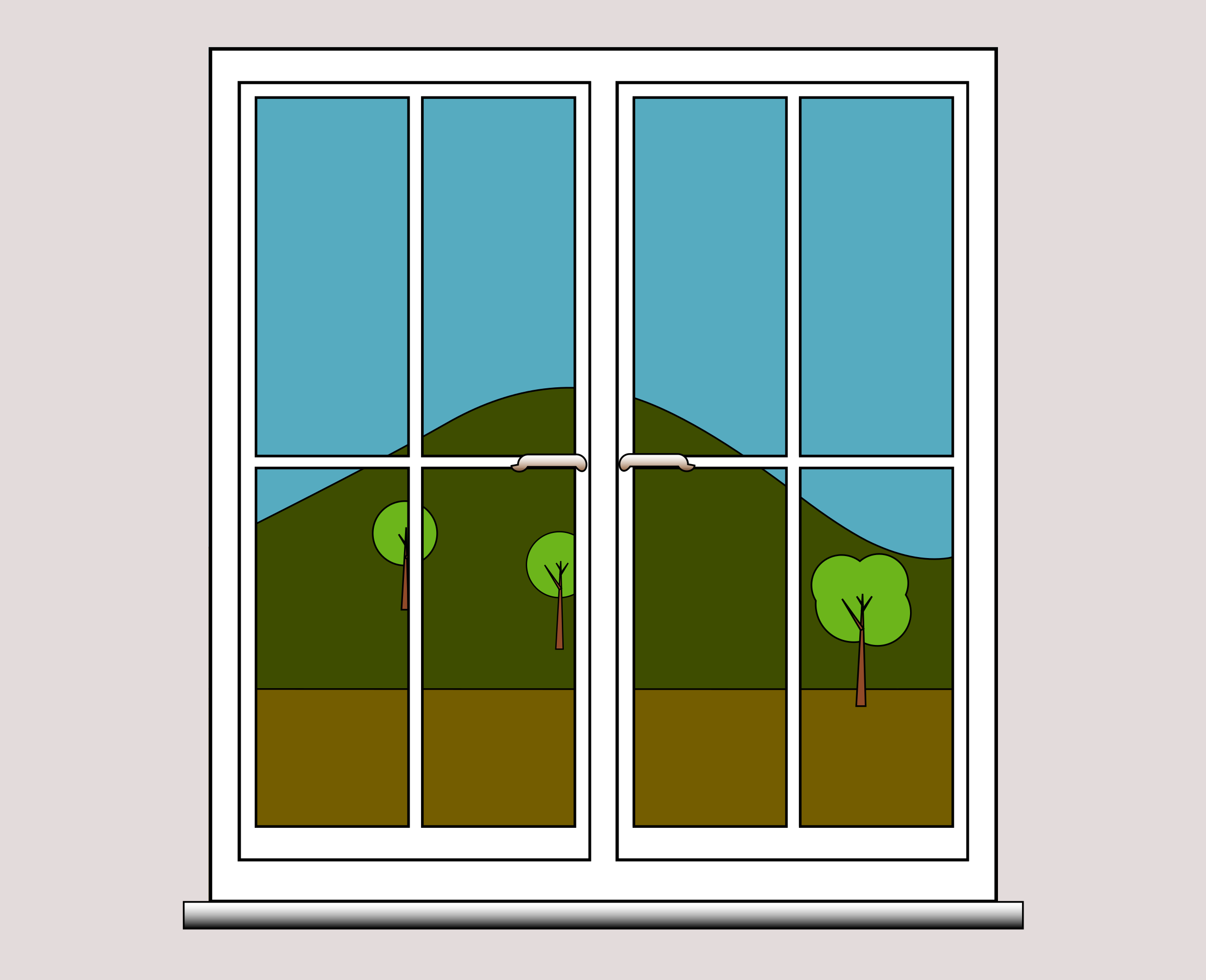 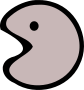 Gúna (1)
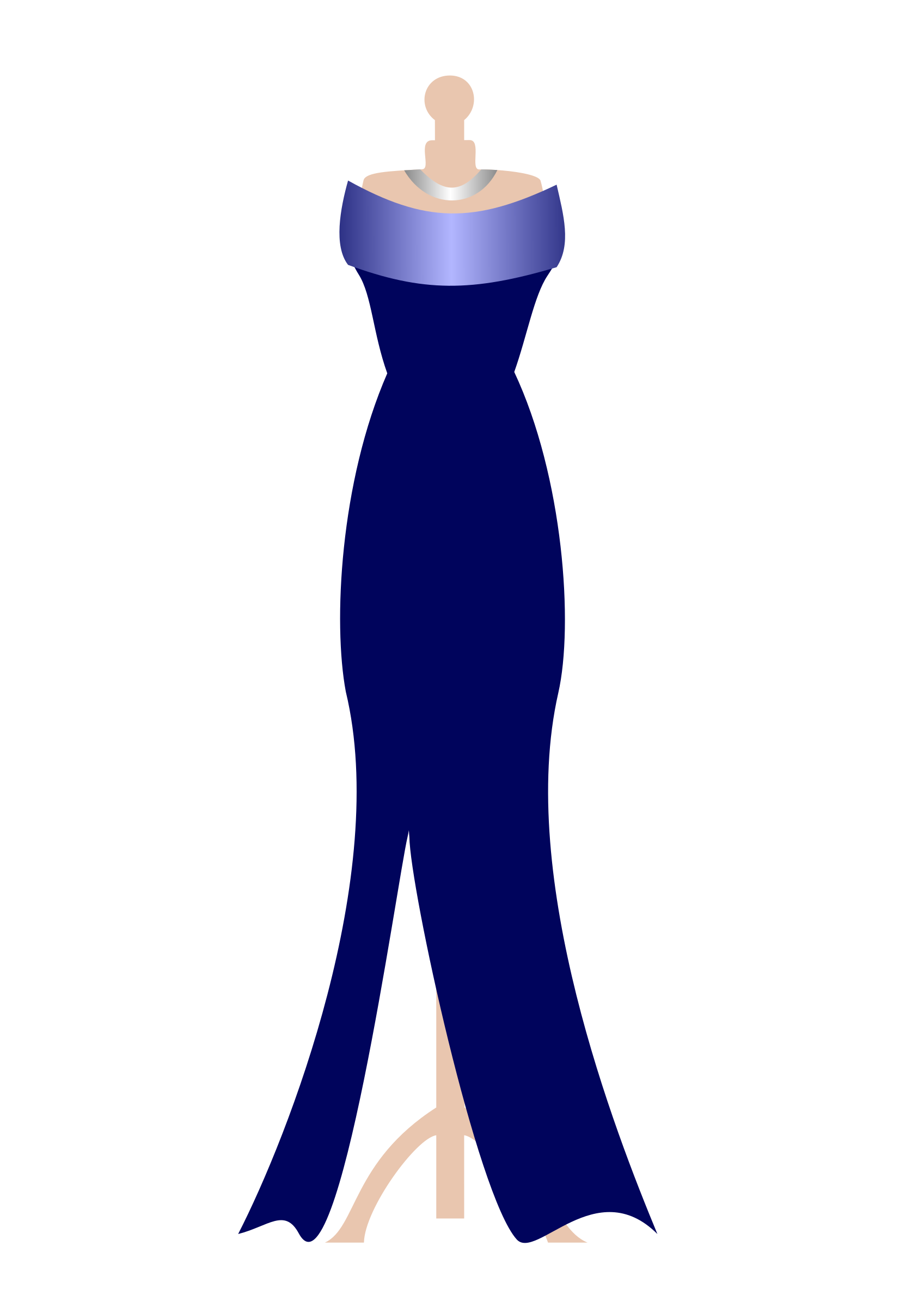 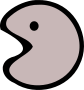 Hata (1)
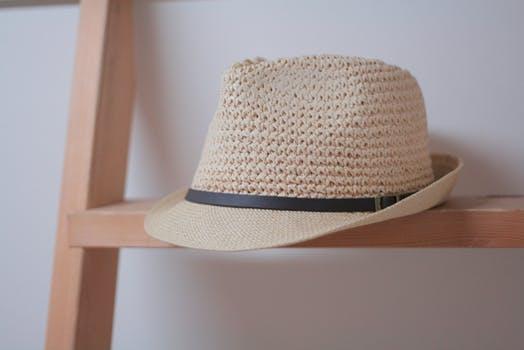 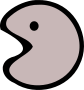 Leabhar (1)
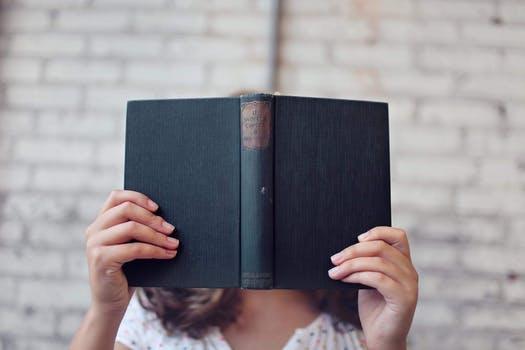 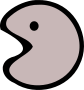 Mála Scoile (1)
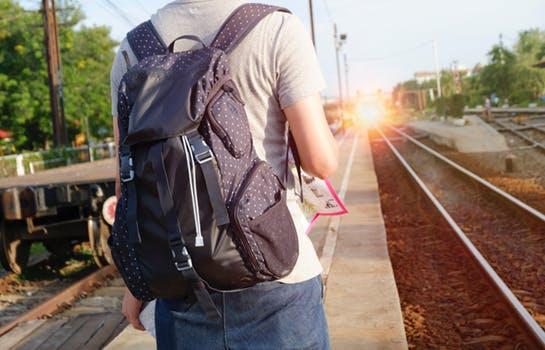 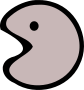 Nead (1)
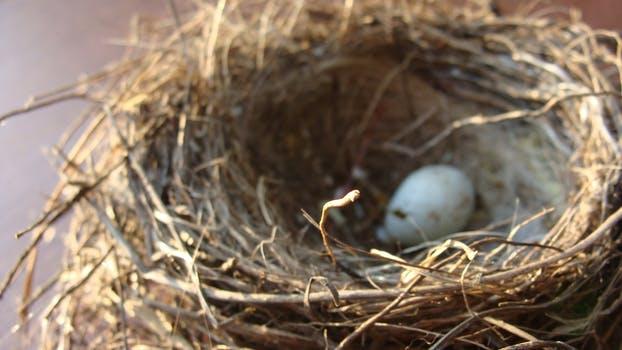 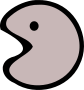 Peann (1)
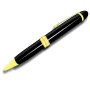 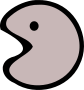 Ríomhaire (1)
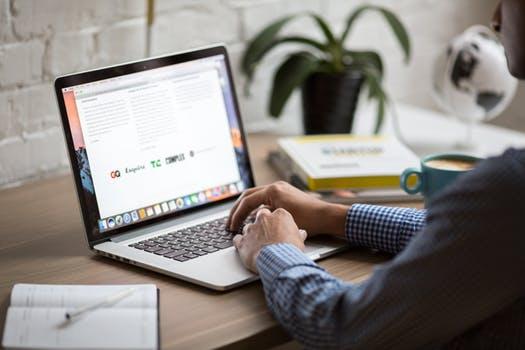 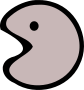 Scoil (1)
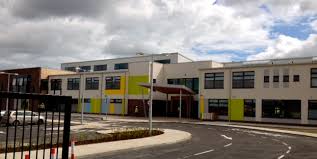 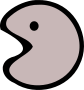 Teach (1)
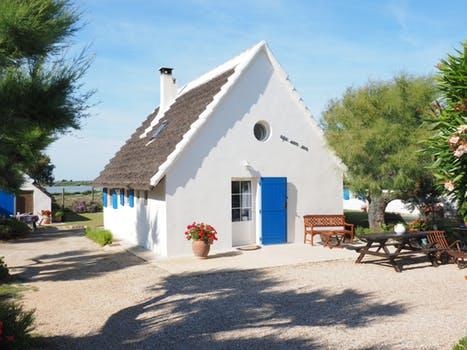 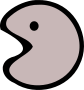 Zú (1)
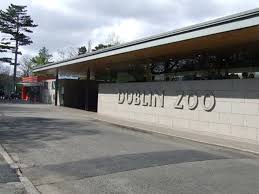 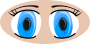 Féach ar na pictiúir? (7)
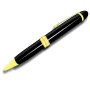 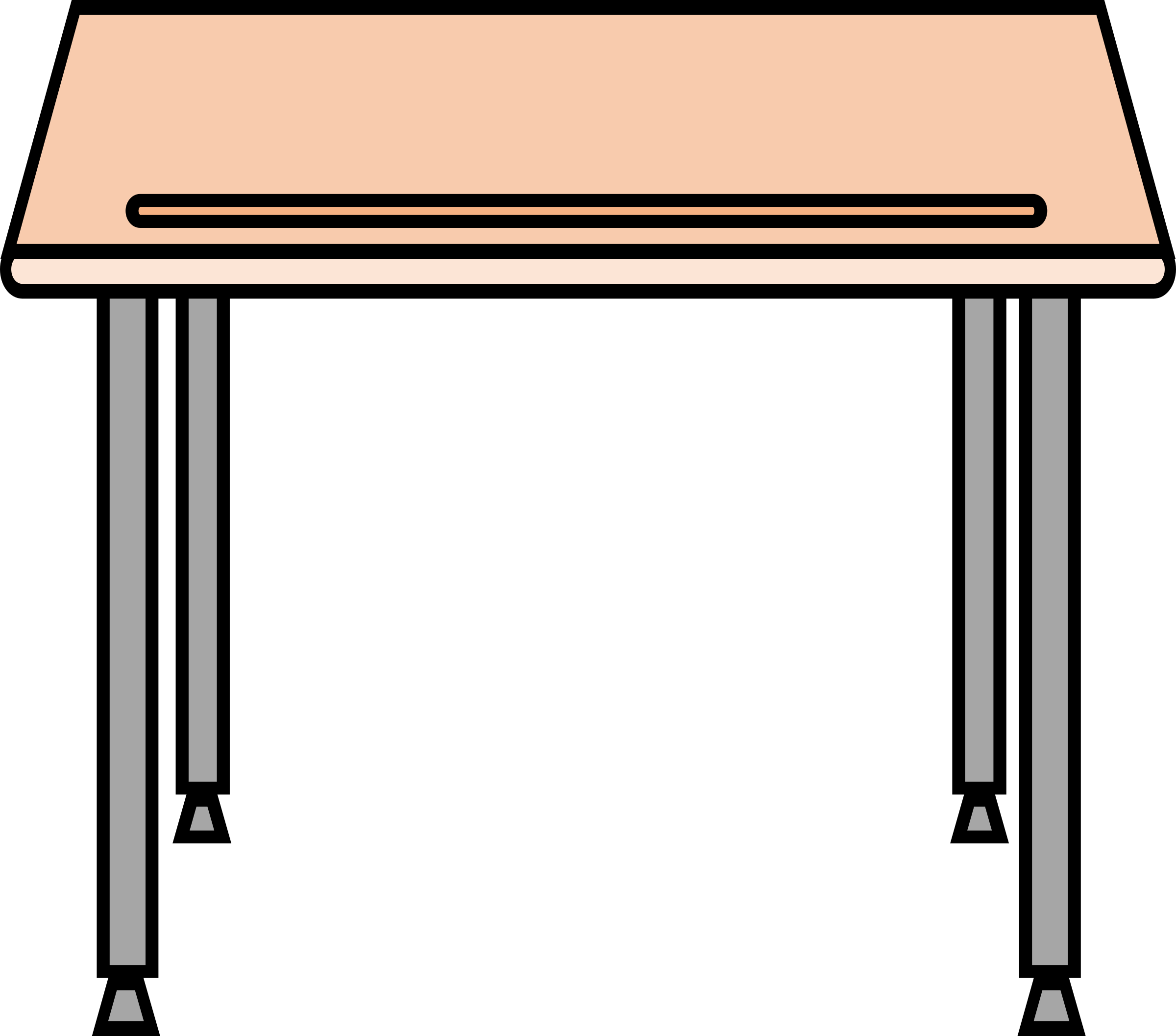 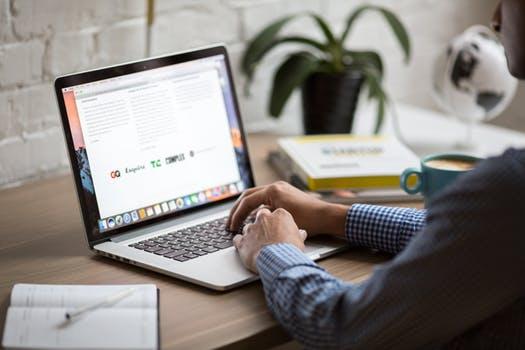 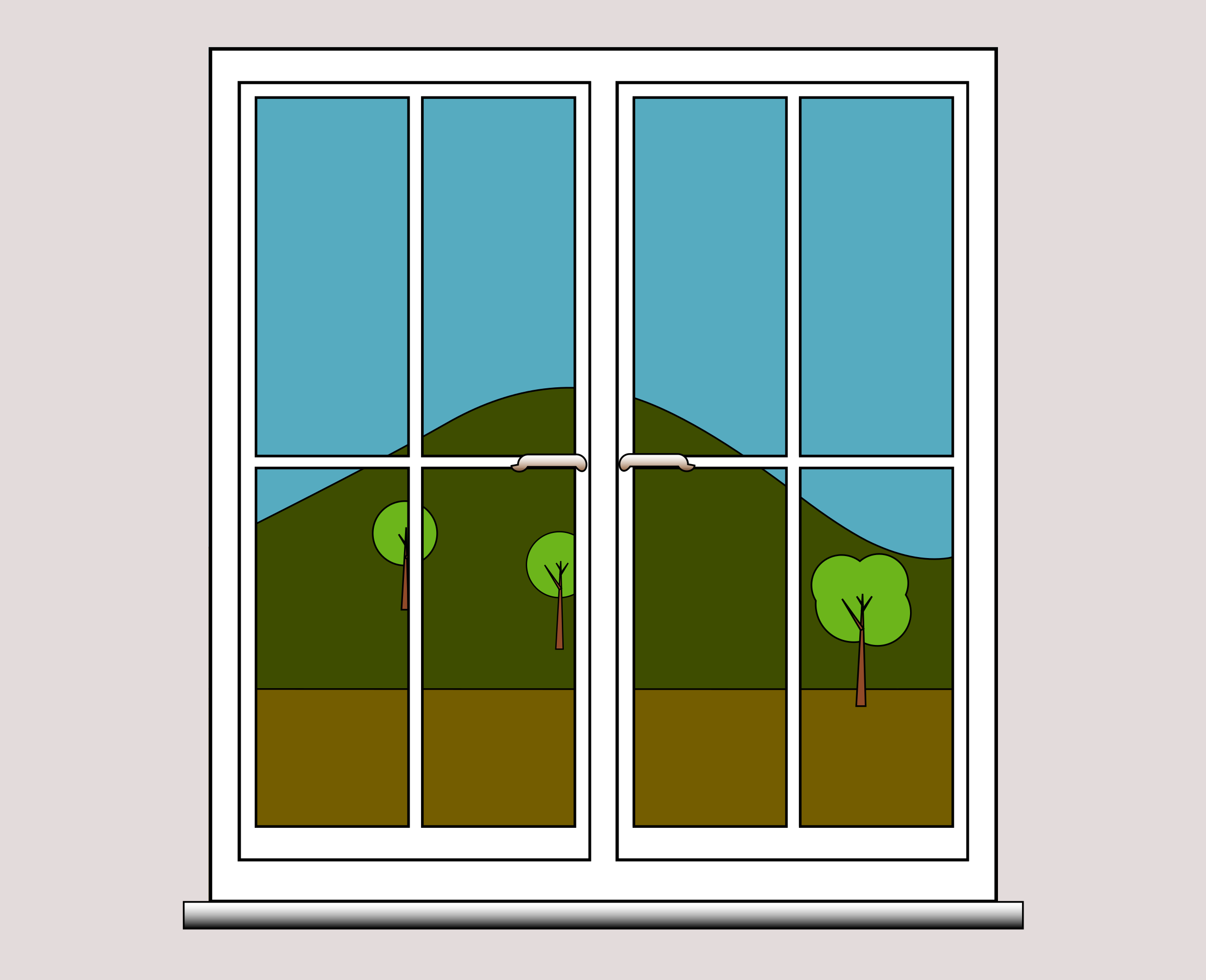 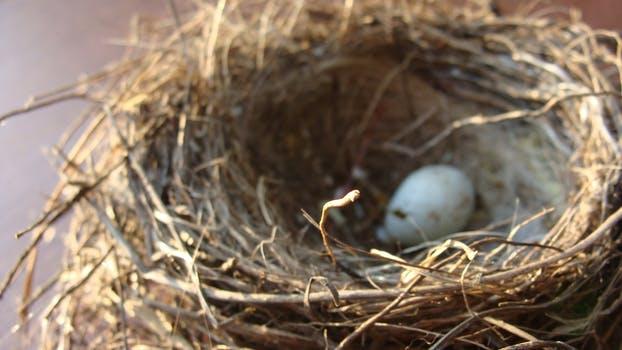 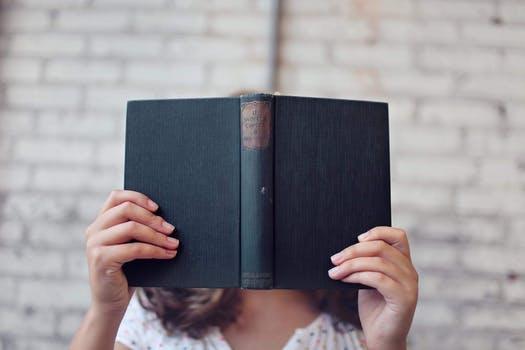 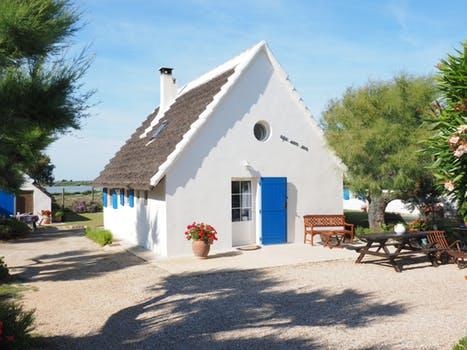 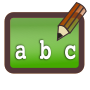 Gníomhaíocht 2

An cuimhin leat?
Scríobh na focail ar an mbileog
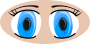 Féach ar na pictiúir? (7)
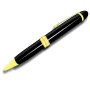 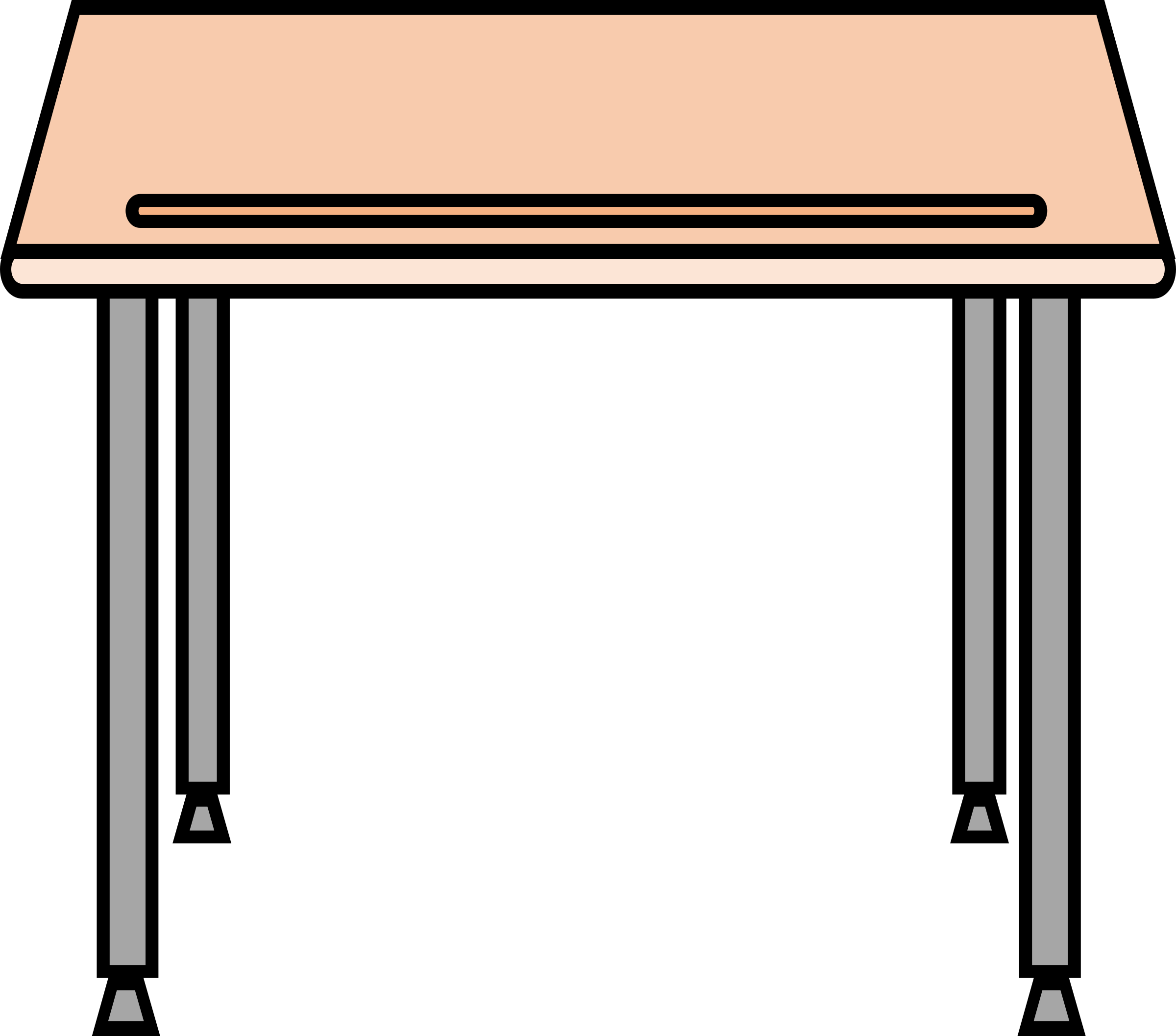 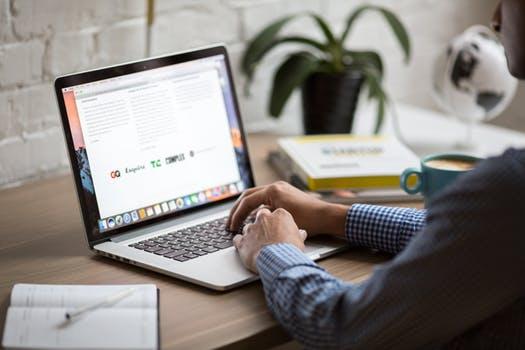 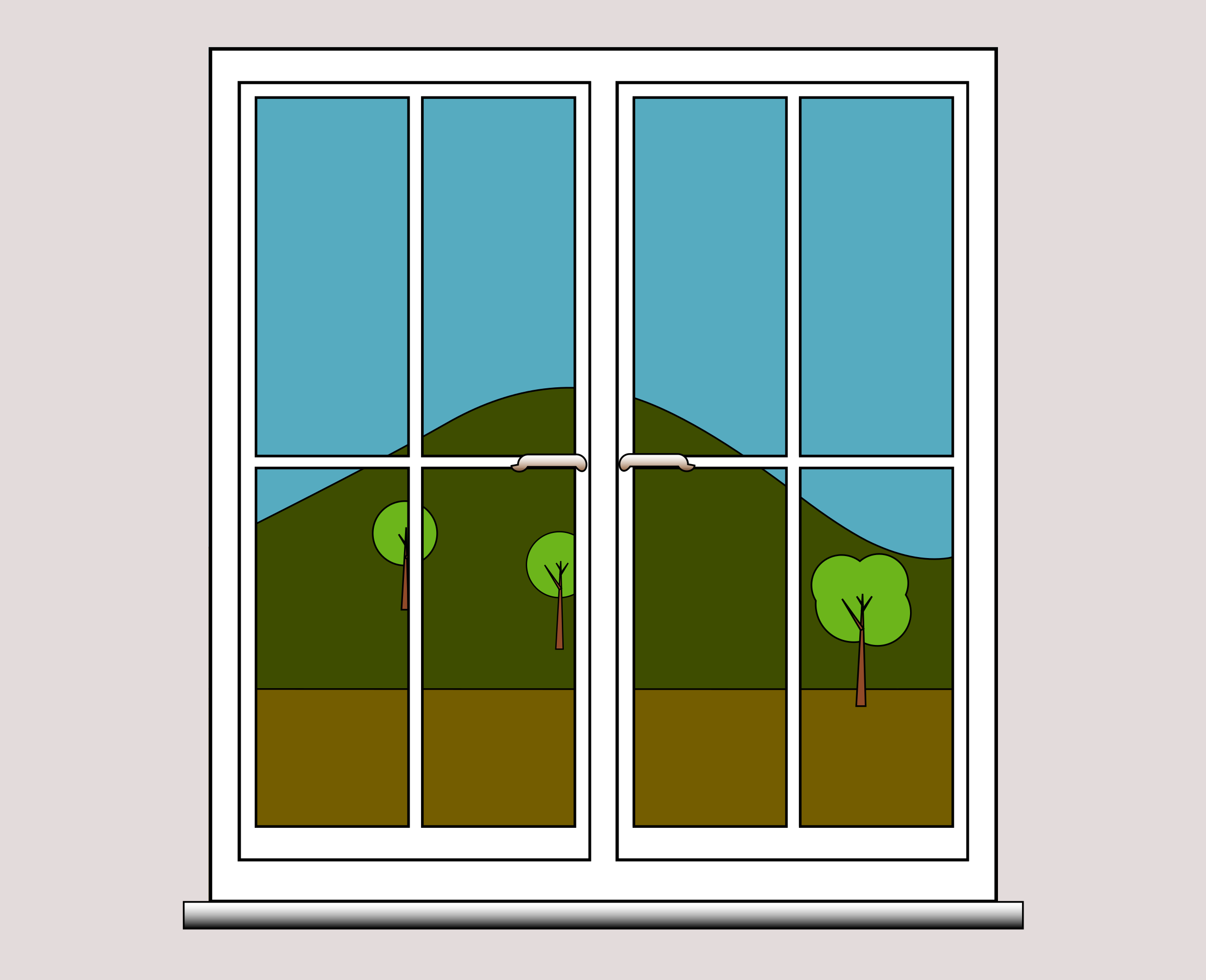 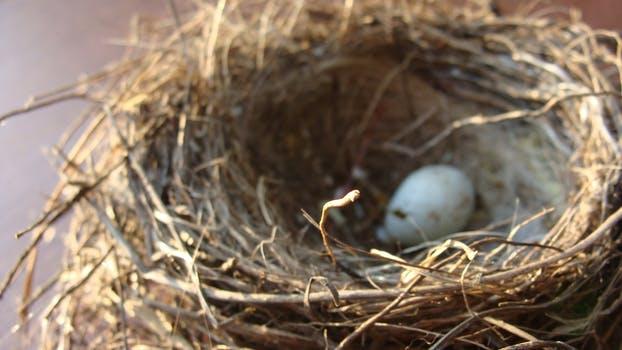 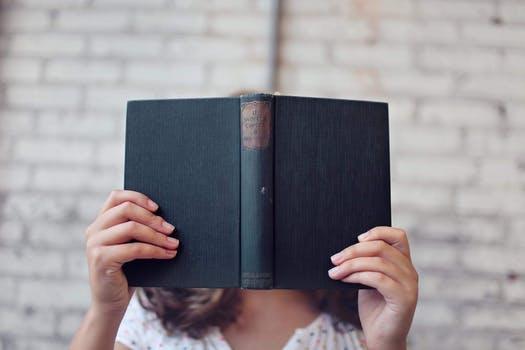 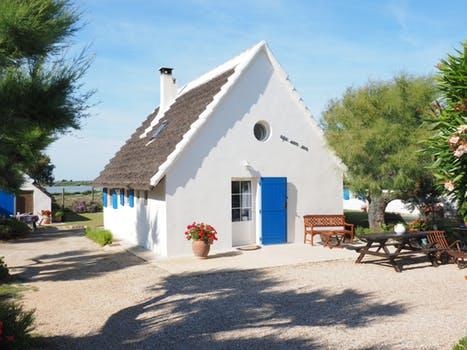 Please set countdown for 2 mins ghere
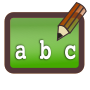 Bord
Ríomhaire
Peann
Teach
Fuinneog
Leabhar
Nead
Dathanna
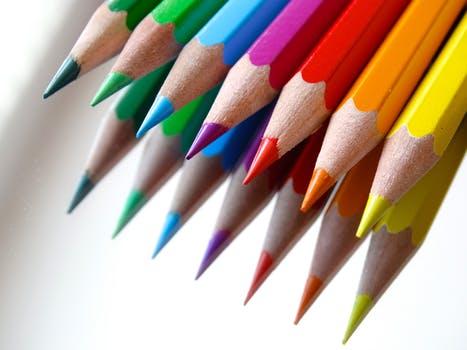 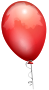 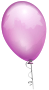 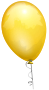 dearg
corcra
buí
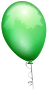 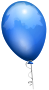 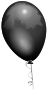 glas
gorm
dubh
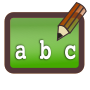 Gníomhaíocht 3

Dathaigh agus Scríobh
Dearg
Gorm
Corcra
Dubh
Glas
Buí
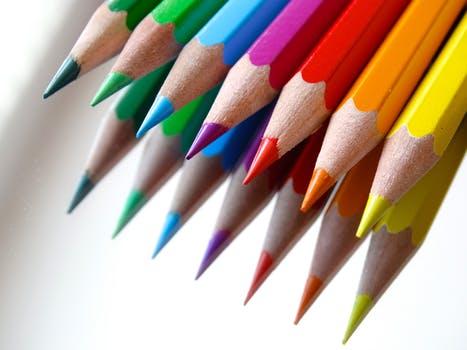 Inset 2 mins countdown here
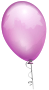 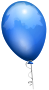 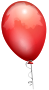 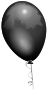 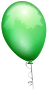 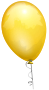 Ar Scoil

Stór Focal
agus
 Gramadach na Gaeilge
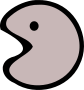 an bord - na boird
i lár an bhoird (tg)
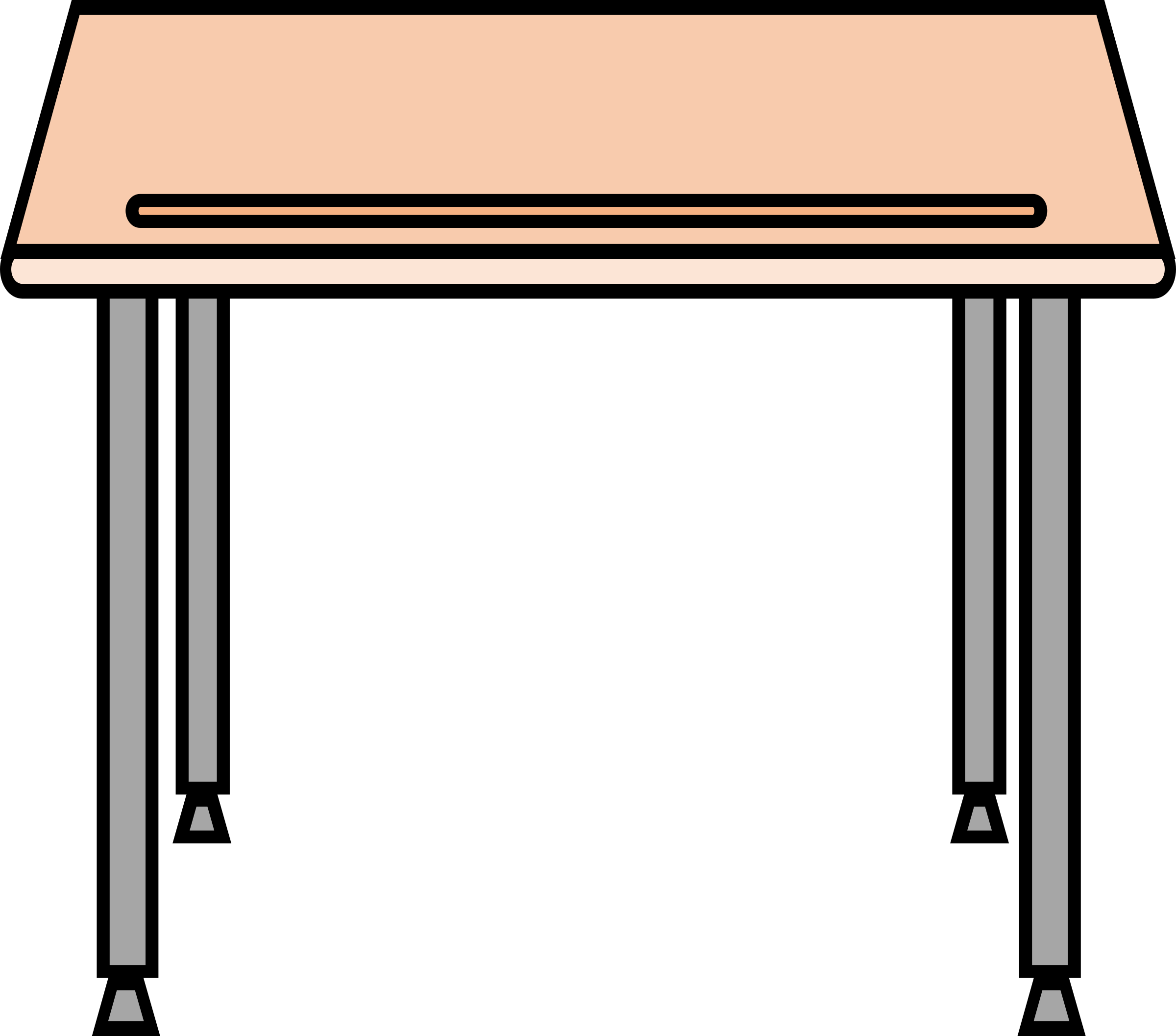 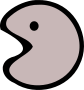 an chathaoir - 
na cathaoireacha
ar chúl na cathaoireach (tg)
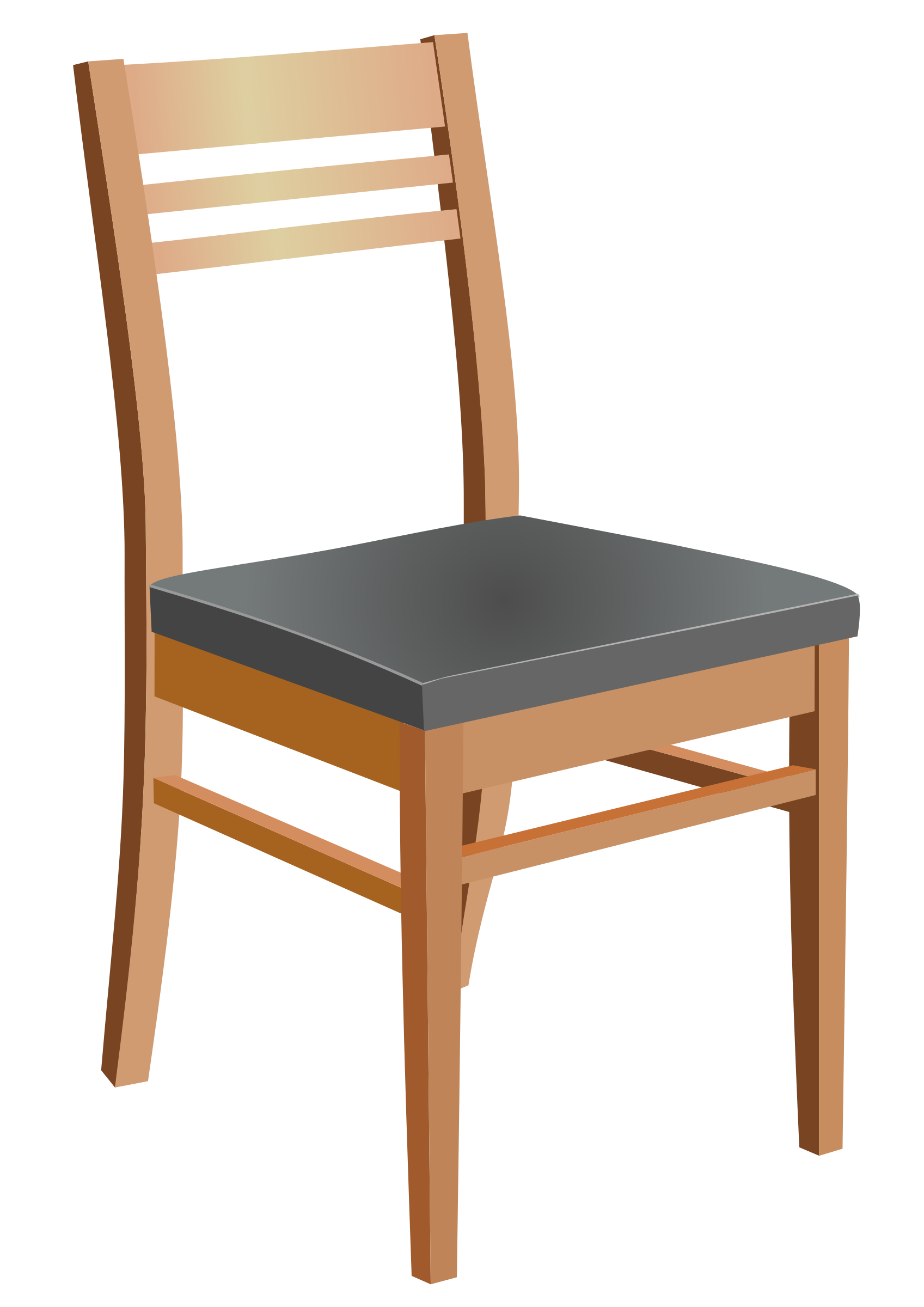 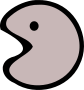 an leabhar
na leabhair
ag tús an leabhair (tg)
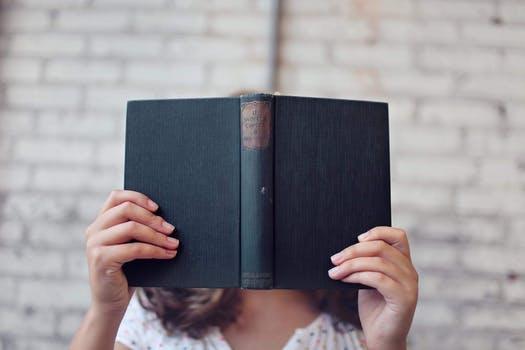 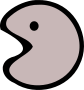 an peann
na pinn
dath an phinn (tg)
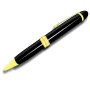 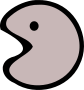 an scoil
na scoileanna 
timpeall na scoile (tg)
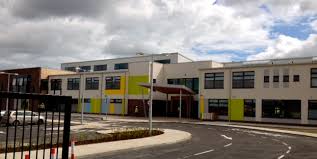 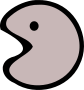 an múinteoir
na múinteoirí
bord an mhúinteora (tg)
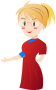 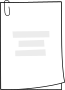 Gníomhaíocht 4
Obair Bhaile


A.Cuir lipéad ar an bpictiúr

An múinteoir - an bord - an mála scoile - an peann - an chathaoir - an leabhar
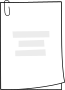 Gníomhaíocht 4
Obair Bhaile

B. Léigh agus dathaigh
Cuir dath dearg ar an múinteoir.
Cuir dath gorm ar an mbord.
Cuir dath corcra ar an mála scoile.
Cuir dath buí ar an bpeann.
Cuir dath dubh ar an gcathaoir.
Cuir dath glas ar an leabhar
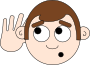 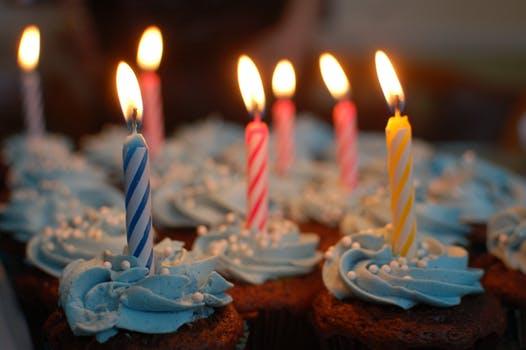 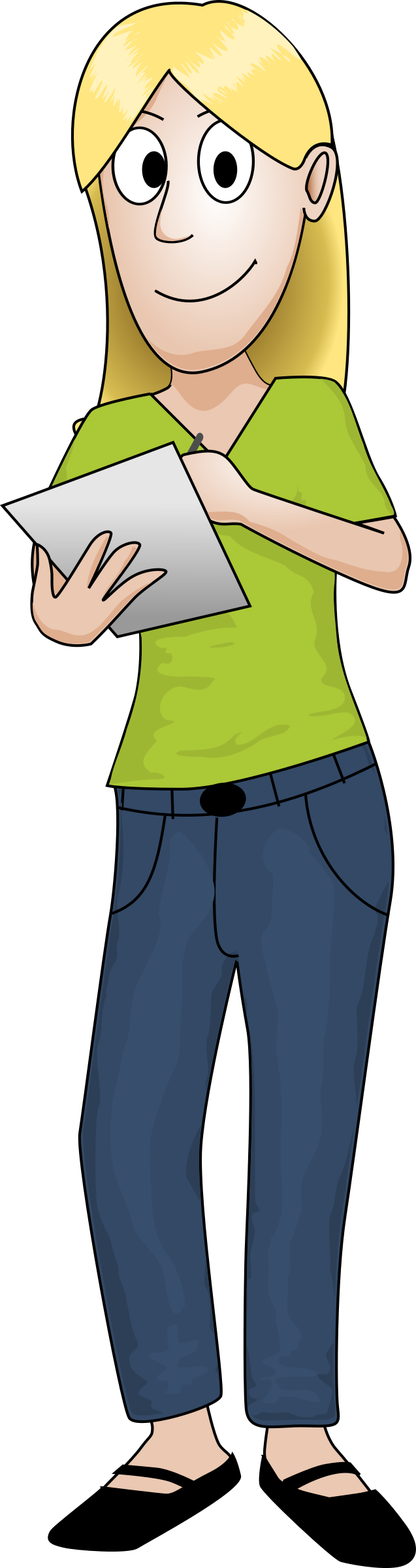 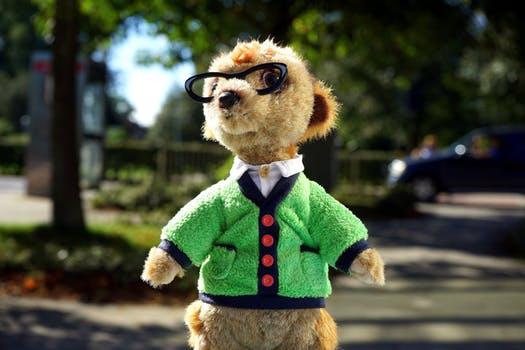 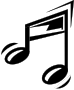 Lá breithe sona duit!x2
Lá breithe sona …..Áine/ Éanna
Lá breithe sona duit!
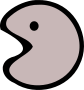 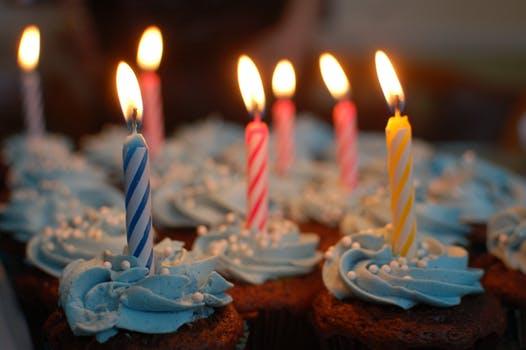 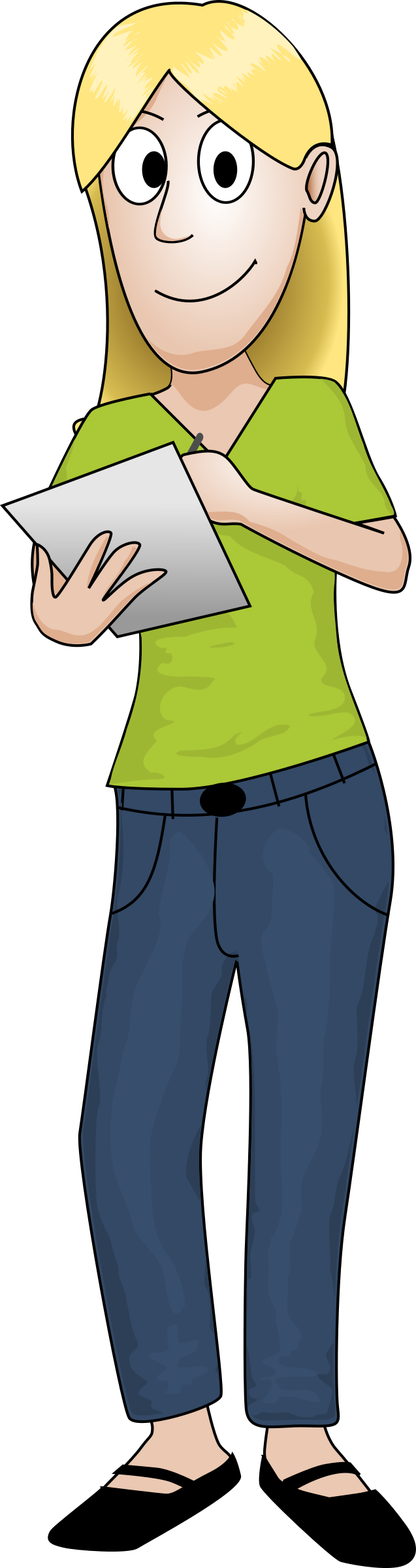 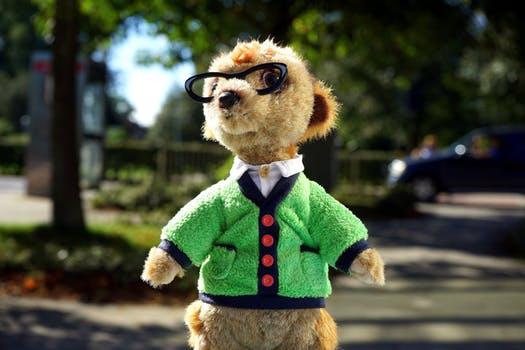 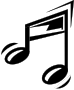 Lá breithe sona duit!x2
Lá breithe sona …..Áine/ Éanna
Lá breithe sona duit!
Ceacht 1
Fáilte
Beannachtaí
Na Consain
Dathanna
Ar Scoil
Amhrán
Ag fágáil slán
Tús maith
leath na hOibre!
Slán 
go fóill!